Lietuvos gyventojų emigracija
Darbą parengė:
Justina Aukštuolytė 2 gr.
Odeta Žukaitė 2 gr.
Turinys
Emigracijos sąvoka;
Emigracijos priežastys;
Statistika:
Lietuvos gyventojų emigracija ir imigracija 2001-2012 m. ;
Emigracijos sandara
Lietuvių emigracija pagal amžių;
Šalys, kuriose gyvena daugiausiai lietuvių 2013m. pradžioje ;
Lietuvių bendruomenės;
Gyventojų sumažėjimas Lietuvos miestuose dėl emigracijos;
Lietuva ES šalių kontekste;
Emigrantų grįžimas;
Emigracijos teigiama ir neigiama pusė;
Lietuvos valdžios požiūris į emigraciją;
Išvados;
Šaltiniai;
EMIGRAcijos sąvoka
Emigracija – tai išvykimas į kitą valstybę, ketinant apsigyventi naujoje gyvenamojoje vietoje nuolat arba ne trumpiau kaip 12 mėn.
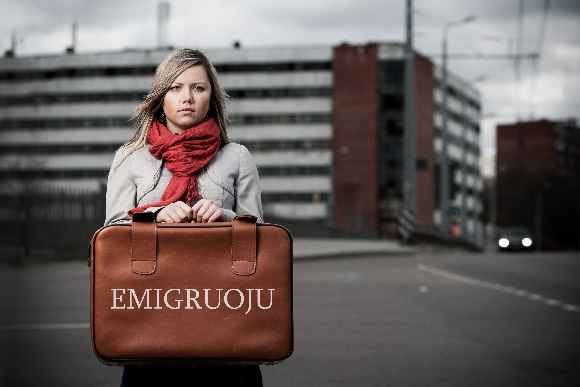 Emigracijos priežastys
Darbo užmokesčio skirtumas;
Socialinis nesaugumas;
Švietimo sistemos trūkumai;
Nedarbo lygis;
Šeiminės priežastys;
Politinė ar religinė diskriminacija;
Kitos
statistika
Lietuvos gyventojų emigracija ir imigracija 2001-2012 m.
Emigracijos sandara
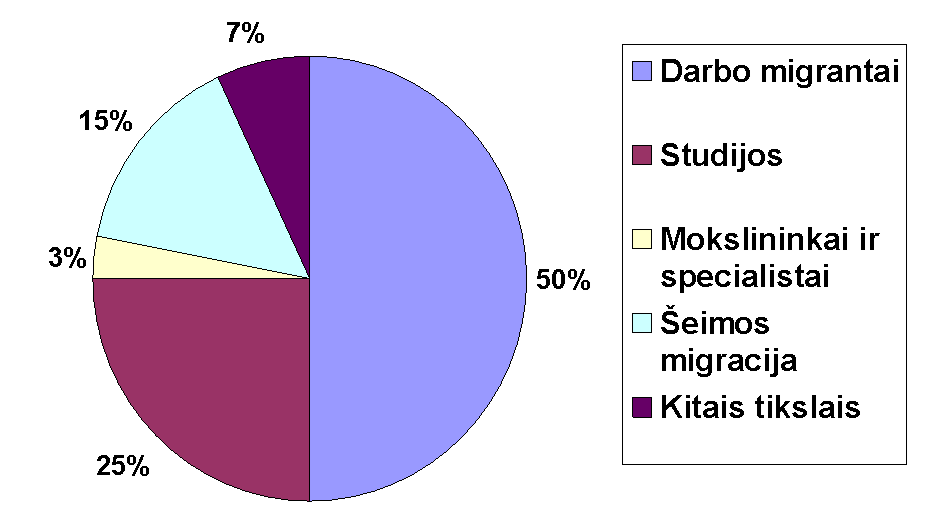 Lietuvių emigracija pagal  amžių 2012 m.
Šalys, kuriose gyvena daugiausiai lietuvių 2013 m. pradžioje
Lietuvių bendruomenės
Įvairiuose kraštuose kuriasi lietuvių bendruomenės, skirtingos savo istorine patirtimi, svoriu visuomenėje ;
Pasaulio lietuvių bendruomenė dabar apima 36 valstybių lietuvių bendruomenes;
Lietuviai įvairiuose kraštuose:
kuria savas mokyklas;
leidžia savąją spaudą;
kuria internetinius tinklus;
organizuoja įvairius reginius;
Gyventojų sumažėjimas lietuvos miestuose dėl emigracijos
2001-2011 m. daugiausiai gyventojų sumažėjo:
Visagino savivaldybėje ( 25 proc.)
Akmenės r. ir Pagėgių savivaldybėse (22 proc.)
Utenos apskrityje ( 19proc.)
Tauragės apskrityje ( 18 proc.)
Šiaulių apskrityje ( 17 proc.)
Alytaus apskrityje ( 16 proc.)
Lietuva ES šalių kontekste 2011 m.
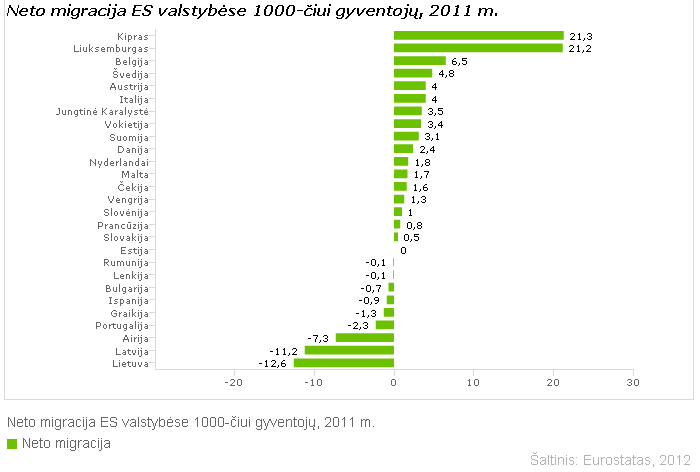 Emigrantų grįžimas
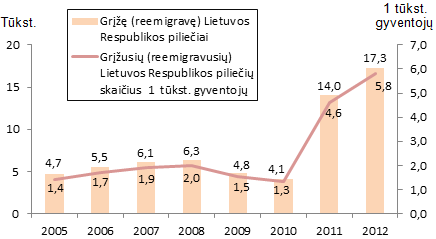 emigracija
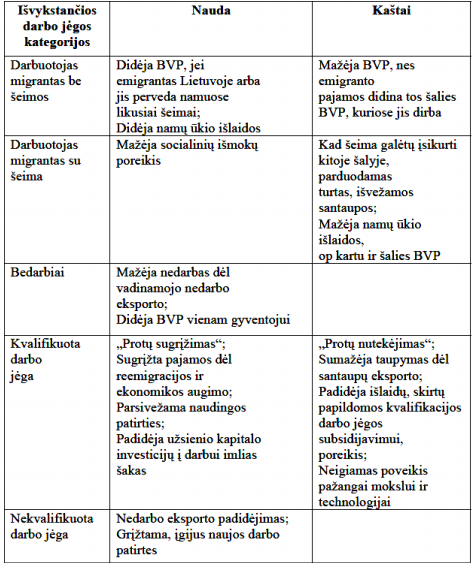 Lietuvos valdžios požiūris į emigraciją
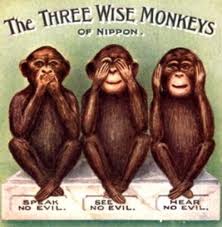 „nieko blogo nematau, nieko blogo negirdžiu, nieko bloga nesakau“ – japonų vaizduojamoji sentencija
Išvados
Norint sumažinti emigracija, reikia :
gerinti šalies ekonominę būklę;
leisti žmogui jaustis oriai;
mažinti skirtumą tarp minimalaus atlyginimo ir pašalpos, kad žmonės norėtų dirbti;
kelti pragyvenimo lygį;
mažinti importą , didinti eksportą;
didinti konkurenciją rinkoje;
Ačiū už dėmesį!
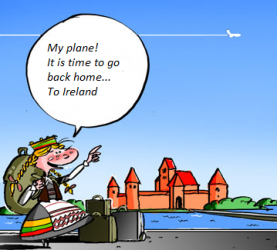 šaltiniai
http://vddb.library.lt/fedora/get/LT-eLABa-0001:E.02~2011~D_20110705_132401-68037/DS.005.0.01.ETD
Lietuvos laisvosios rinkos institutas ,straipsnis „Migracija: pagrindinės priežastys ir gairės pokyčiams“
Dr. Audra Sipavičienė, pranešimas „Migracijos situacija Lietuvoje“
http://emn.lt/
http://www.iseivijosinstitutas.lt/lietuviai-pasaulyje
http://www.15min.lt/naujiena/aktualu/lietuva/statistikos-departamentas-lietuvoje-daugiausiai-gyventoju-sumazejo-del-emigracijos-56-182967#ixzz2iT1Slcjk
http://www.15min.lt/ikrauk/naujiena/as-manau/musu-sali-i-bedugne-tempianti-lietuviu-emigracija-kaip-ja-sustabdyti-516-258176#ixzz2iTYSZO39
http://www.balsas.lt/naujiena/564940/d-paukste-emigracijos-politika-nieko-nematau-nieko-negirdziu-nieko-nesakau/1